Feu vert sécurité
Présentation de formation
[Speaker Notes: Afin de respecter la dénomination de la Marque, merci de veiller à la bonne orthographe de TotalEnergies.

TotalEnergies s’écrit en un seul mot, sans espace, avec un « s » à la fin, avec le T et le E en majuscules, les autres lettres en minuscules, et pas d’accent sur le E majuscule.

Elle s’écrit bien TotalEnergies et non :
Total Energies (avec un espace)
totalenergies
total energies
Totalenergies
Total energies
totalEnergies
total Energies
TOTALENERGIES
TOTAL ENERGIES]
Pourquoi cet outil?
« Regarder autour se soi et oser dire » - rituel pour le démarrage  / re-démarrage

Pour prévenir les erreurs actives telles que les erreurs d'application des règles ou les erreurs de diagnostic ou les erreurs de "routine" mais également les erreurs latentes (pièges dans l'organisation, par exemple: ce n'est pas le bon équipement ou il n'est pas mis à disposition/disponible).

Pour augmenter la conscience de la situation et des risques




Le temps alloué à ce moment permet de réfléchir, de réévaluer et de se rappeler de la tâche à effectuer. Il évite de se précipiter.

Les questions ouvertes donnent du temps et l'opportunité pour chaque équipier de parler, d'intervenir, d'oser dire

Cela renforce l'utilisation de la Stop Card
Le cerveau a tendance à fonctionner en mode «routine». Une façon de sortir de ce mode vers un mode «conscient» est de poser des questions ouvertes pour créer la vigilance et la réflexion.
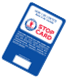 2
10/2021 – Feu vert sécurité
Qu'est ce que c’est ?
Dernière opportunité d'oser dire, de prendre la parole

Le feu vert sécurité est réalisé pour tous les travaux exécutés dans le cadre d'un permis de travail
Lorsque le travail est prêt à être lancé (permis de travail signé)

Chaque équipier réfléchit à quatre questions ouvertes et interagit avec ses collègues
Chaque équipier valide au dos du permis de travail ou de tout autre support équivalent avant de commencer

Cette action est rapide et brève


 C'est la dernière opportunité de prendre la parole, de s'exprimer avant de lancer les travaux.
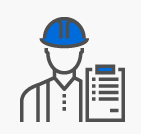 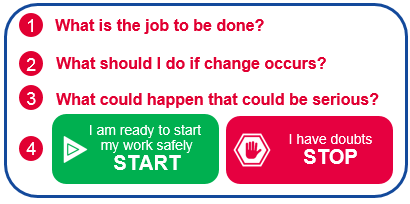 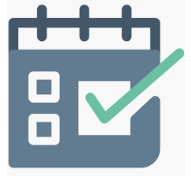 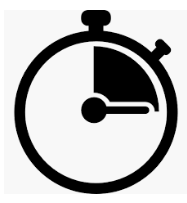 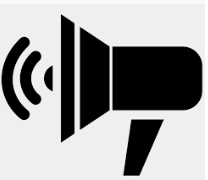 3
10/2021 – Feu vert sécurité
Comment, quand et où ?
Mise en œuvre, durée, lieu

Chaque membre de l'équipe qui intervient pour ces travaux, y compris dans le cas d'un travailleur isolé 

Chaque intervenant se pose les 4 questions ouvertes, décide si le travail peut débuter ou reprendre puis valide au dos du permis ou sur tout autre support de lancement de travaux
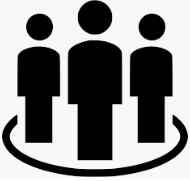 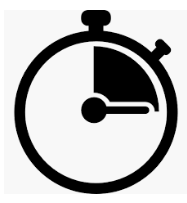 Quel est le travail à faire?
1
Que dois-je faire en cas de modification?
2
Que pourrait-il m'arriver de grave?
3
Je suis prêt pour
commencer en
sécurité
START
J'ai des doutes
STOP
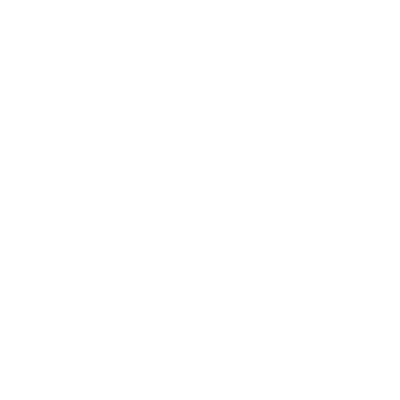 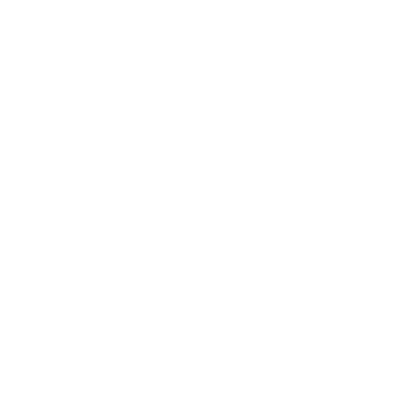 4
4
10/2021 – Feu vert sécurité
Qui le fait et pourquoi?
Chaque équipier répond aux questions

Toutes les personnes impliquées dans l’exécution du travail, aussi bien le personnel d’entreprise intervenante que le personnel de Total, en particulier quand le permis exige sa présence
Chacun se pose les 4 questions ouvertes, y répond et décide ou non de commencer les travaux
Cette action se déroule sur le lieu de l'intervention et ne dure que quelques minutes
Elle est réalisée à chaque démarrage de travail ou chaque fois que le travail redémarre, après un changement d’équipe ou dans le cas de modification de l’environnement de travail
Quel est le travail à faire?
1
Que dois-je faire en cas de modification ?
2
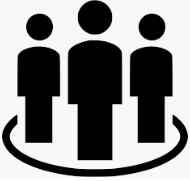 Que pourrait-il m'arriver de grave?
3
Je suit prêt pour
commencer en
sécurité
START
J'ai des doutes
STOP
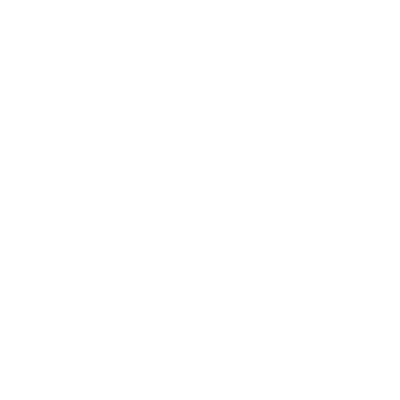 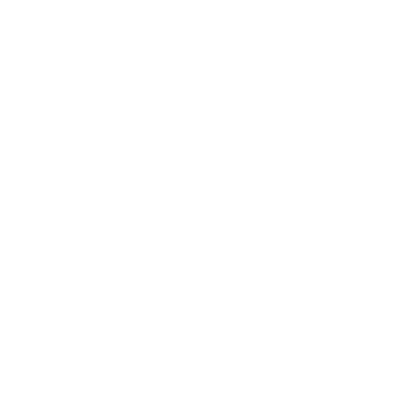 4
5
10/2021 – Feu vert sécurité
Qu’est-ce qui est obligatoire, qu’est-ce qui est recommandé ?
La règle Groupe – Processus de permis de travail

Ce dispositif est rendu obligatoire par la règle CR GR HSE 402 (Exigence 3.5.2) 

Les documents existants des sites en matière de revue de démarrage de travaux (type LMRA, minute d’arrêt, toolbox talk…) doivent intégrer ces 4 questions ouvertes

Le format utilisé pour animer le feu vert sécurité n’est pas imposé
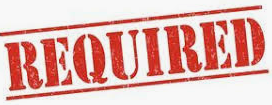 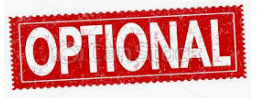 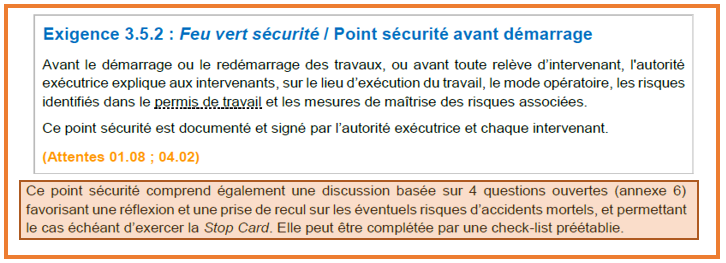 6
10/2021 – Feu vert sécurité
Reporting
Indicateurs : combien de site l'ont mise en œuvre ?

Chaque entité ou filiale sera interrogée de manière régulière par le HSE/Branche pour déclarer sa mise en œuvre

Cette action sera localement inscrite dans les documents/processus des travaux.
7
10/2021 – Feu vert sécurité
Quel est cet outil ?
Feu Vert Sécurité
Quoi : rituel de pré-démarrage focalisé sur les risques d'accident mortel
Qui : toutes les personnes impliquées dans l'exécution du travail, y compris le personnel Total si necessaire
Où : sur tous les sites (y compris ceux distants) et pour tous les travaux réalisés avec un permis de travail
Quand :
pour chaque travail avec un permis de travail
quand tout est prêt pour démarrer le travail
A chaque fois que le travail démarre, redémarre ou après un changement d'équipe ou en cas de modification
Combien de temps : quelques minutes, rapide
Comment : 
Dispositif écrit dans la règles Processus Permis de travail (CR-GR-HSE-402)
Chaque équipier réfléchit aux 4 questions ouvertes et intéragit avec ses collègues
Chaque équipiers valide au dos du permis ou tout autre support équivalent
Quel est le travail à faire ?
A quel endroit précisément ?
Ai-je compris mon rôle et suis-je en mesure de le faire (habilitation, formation...)? M'a t-on expliqué le mode opératoire et le permis de travail ?
Ai-je les outils adaptés/équipements de protection adaptés ?
1
Que dois-je faire en cas de modification ?
Modification des conditions (environnement, coactivité, etc.) durant le déroulement du travail (besoin d'un outil non prévu au départ, mode opératoire ou risque non identifé au départ, etc.) ?
2
Que pourrait-il m'arriver de grave ?
Est-ce qu'il y a un risque d'accident mortel ?
Est-ce que quelqu'un peut me blesser ou est-ce que je peux blesser quelqu’un ?
Qu'est-ce qui me protège ?
3
4
Je suit prêt pour
commencer en
sécurité
START
J'ai des doutes
STOP
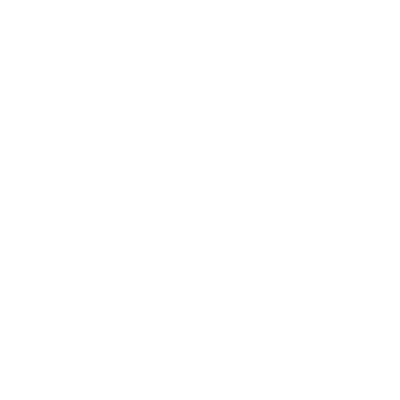 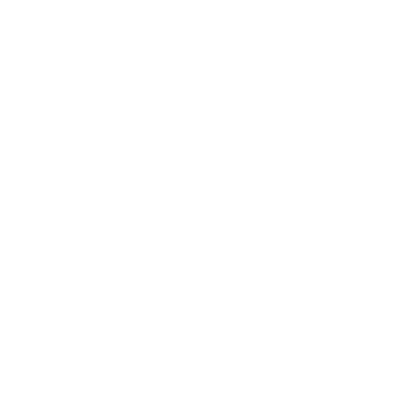 Je contacte mon supérieur
8
10/2021 – Feu vert sécurité
Outils disponibles, formations
Video, formation sécurité pour accès aux sites…

Il est nécessaire d’informer et d’expliquer cette action au personnel du Groupe et au personnel des entreprises intervenantes.

Cette action est à inclure dans l’accueil sécurité / introduction à la sécurité des sites et dans toute autre formation liée à la sécurité des travaux
9
10/2021 – Feu vert sécurité
Une initiative simple et pratique
Quelques point de vigilance cependant :

Durabilité de l'outil après 6 mois, demande de l'implication, de la reconnaissance…
Travailleur seul effectuant la tâche seul et/ou loin de sa supervision
Discuter d'informations générales au lieu des étapes spécifiques de l'operation
Donner un discours au lien d'encourager la participation proactive des personnes qui doivent effectuer les taches
Manque de communication dans l'équipe
Ne pas exprimer ses préoccupations ou ne pas poser de questions
Parler des étapes de l'opérations en citant le mode opératoire plutôt que de vérifier son application
Ne pas être attentif aux réactions ou alertes exprimées
Ne pas parler des erreurs potentielles et de la façon de les éviter: absence de feedback
Rendre le feu vert sécurité trop long
Confusion avec les outils existants
Facteur de succès: Garder le simple et rapide
10
Date - Pied de page de votre présentation
Une initiative simple et pratique
Quelques point de vigilance cependant :

Durabilité de l'outil après 6 mois, demande de l'implication, de la reconnaissance…
Travailleur seul effectuant la tâche seul et/ou loin de sa supervision
Discuter d'informations générales au lieu des étapes spécifiques de l'operation
Donner un discours au lien d'encourager la participation proactive des personnes qui doivent effectuer les taches
Manque de communication dans l'équipe
Ne pas exprimer ses préoccupations ou ne pas poser de questions
Parler des étapes de l'opérations en citant le mode opératoire plutôt que de vérifier son application
Ne pas être attentif aux réactions ou alertes exprimées
Ne pas parler des erreurs potentielles et de la façon de les éviter: absence de feedback
Rendre le feu vert sécurité trop long
Confusion avec les outils existants
Facteur de succès: Garder le simple et rapide
11
10/2021 – Feu vert sécurité
En résumé
Dernière opportunité pour prendre la parole, vérifier, dire STOP
Se focaliser sur risques d'accident mortel
Besoin de promouvoir ce rituel, être exemplaire, montrer comment le réaliser
Le garder simple et rapide, utilisez le support video comme exemple, affichez les 4 questions ouvertes
12
10/2021 – Feu vert sécurité